谢绝转载，转载请联系WSFC
Fintech Industry Overview
Wall Street Fintech Club
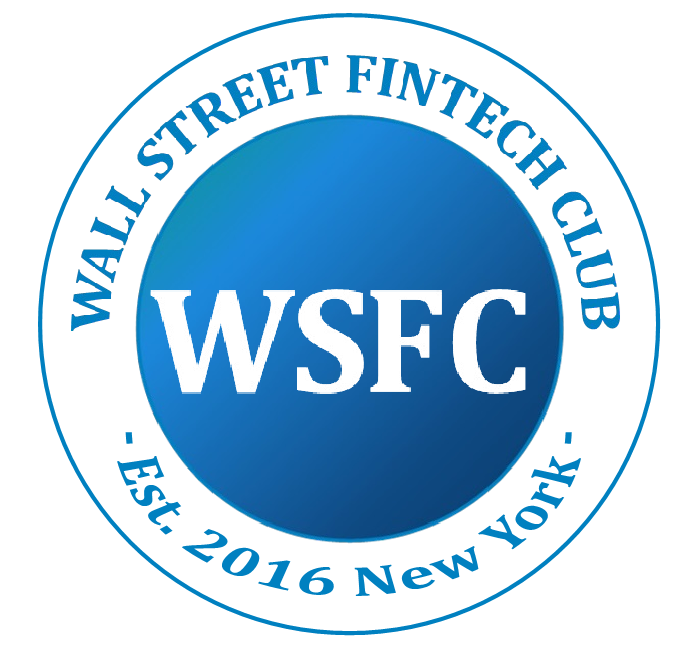 Disrupted Areas by Fintech Industry
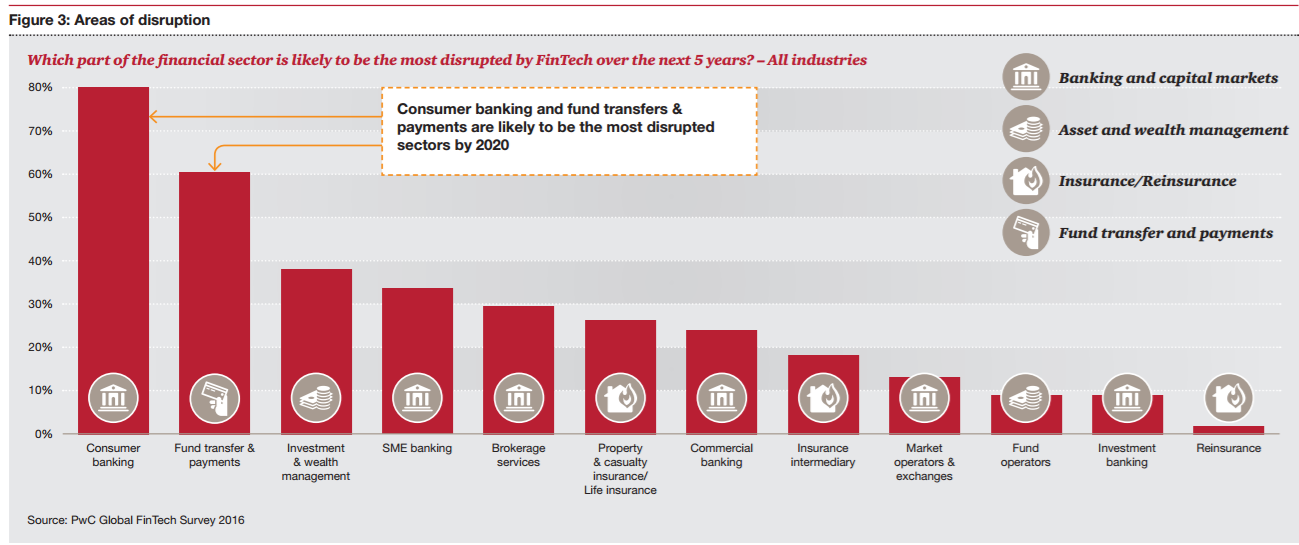 来源：How Fintech is shaping Financial Services, PWC Global FinTech Report, Mar 2016
Fintech Subareas
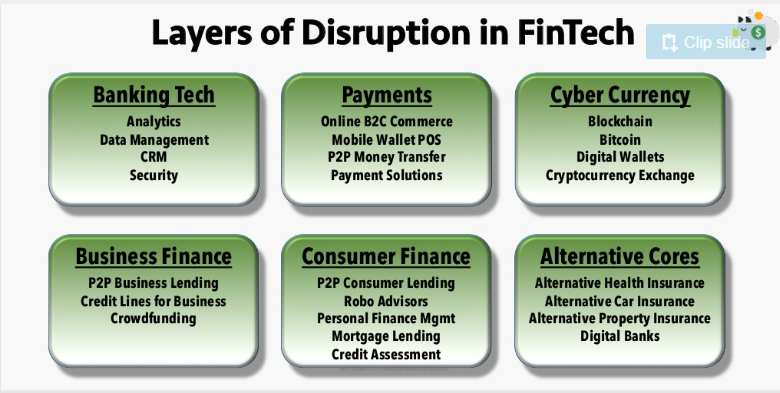 来源：FinTech Industry Overview 2016, SparkLabs Global Ventures
Fintech Investment Trend
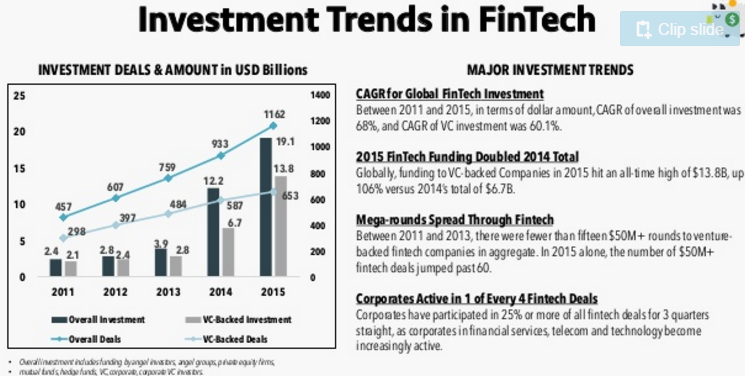 来源：FinTech Industry Overview 2016, SparkLabs Global Ventures
Fintech Investment Areas (Intl. Trade Admin)
2010-2014
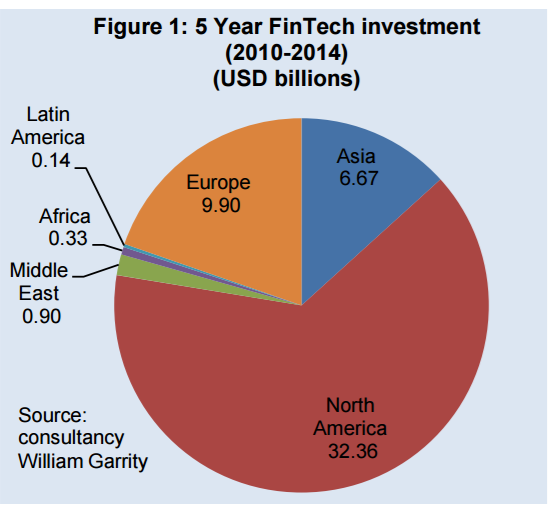 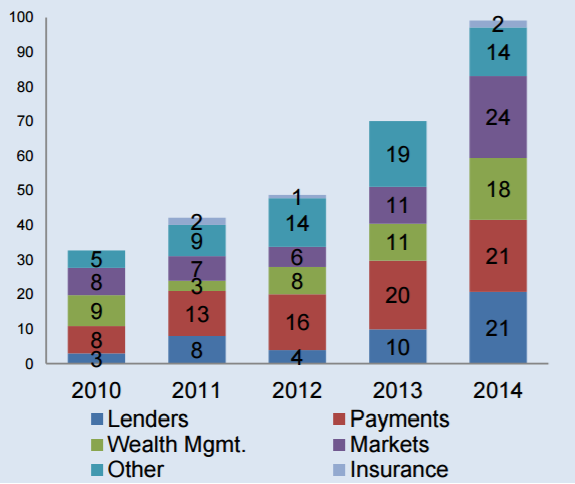 # of Fintech Deals 
--New York Area
来源：2016 Top Markets Report Financial Technology, International Trade Administration
Project Fintech Export Ranks
US excl.
Payment Area vs Overall 
% of Financial Assets vs GDP
Internet Access
Smart Phone Access
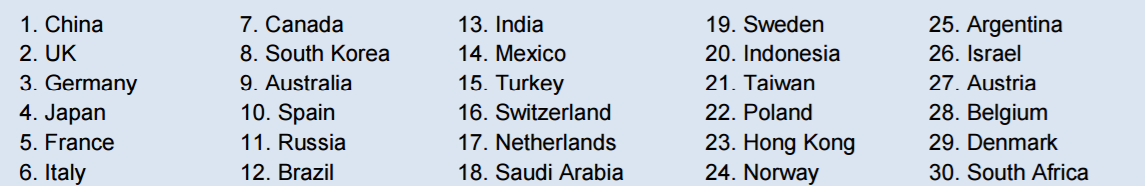 Payment
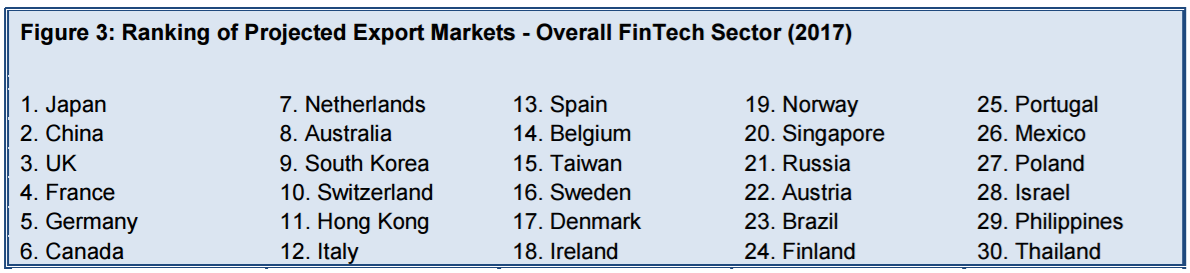 Overall
来源：FinTech Industry Overview 2016, SparkLabs Global Ventures
Major Fintech Companies – US Consumer Lending Startups
来源：FinTech Industry Overview 2016, SparkLabs Global Ventures
Major Fintech Companies -- US Consumer Lending Startups
来源：FinTech Industry Overview 2016, SparkLabs Global Ventures
Major Fintech Companies – US Robo Advisor Startups
来源：FinTech Industry Overview 2016, SparkLabs Global Ventures
Major Fintech Companies – US Commercial Loans
来源：FinTech Industry Overview 2016, SparkLabs Global Ventures
Major Fintech Companies – US Commercial Loans
来源：FinTech Industry Overview 2016, SparkLabs Global Ventures
Major Fintech Companies – US Payment Solutions
来源：FinTech Industry Overview 2016, SparkLabs Global Ventures
Major Fintech Companies – US Payment Solutions
来源：FinTech Industry Overview 2016, SparkLabs Global Ventures
Major Fintech Companies – US Cyber Currency
来源：FinTech Industry Overview 2016, SparkLabs Global Ventures
Major Fintech Companies – US Digital Bank
来源：FinTech Industry Overview 2016, SparkLabs Global Ventures
More to Come…
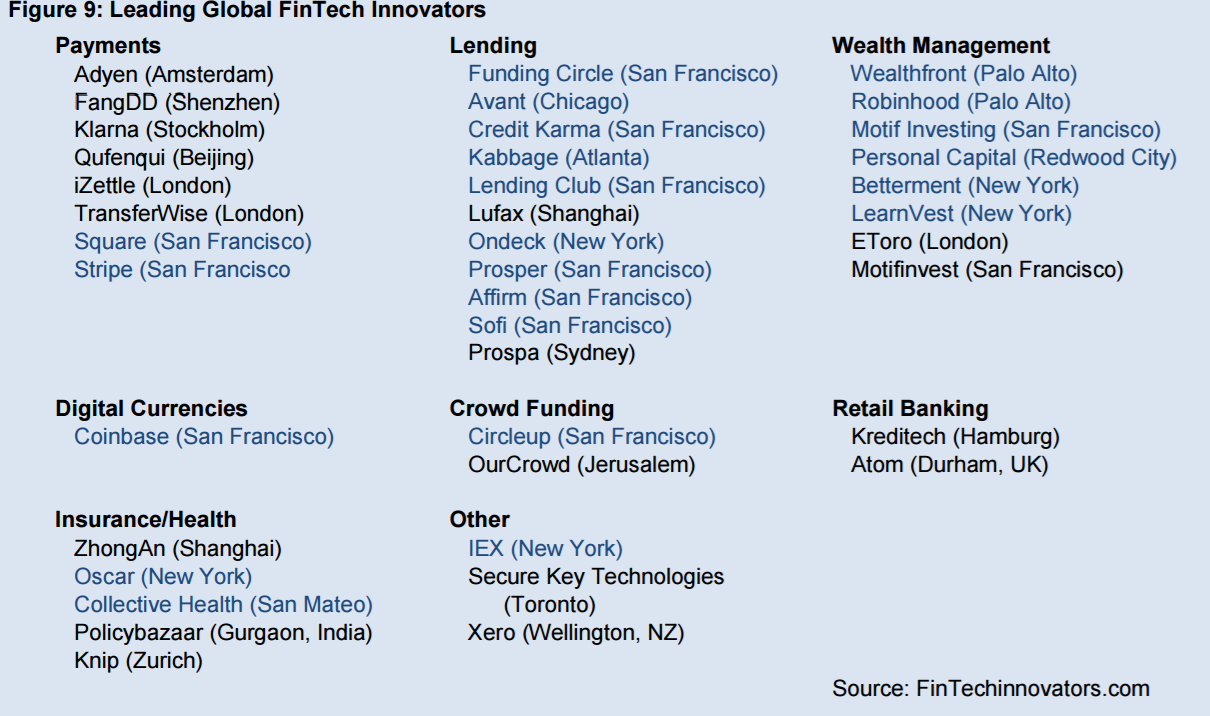 来源：FinTech Industry Overview 2016, SparkLabs Global Ventures